Welcome To Everybody
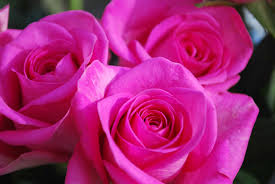 পরিচিতি
SHIPON RUDRA PAULAssistant TeacherBoldi ideal m.l.high schoolMob:01723647237E-mail:paulshipon87@gmail.com
পাঠ পরিচিতি
শ্রেণিঃ নবম
         বিষয়ঃ গণিত (পরিসংখ্যান)
অধ্যায়ঃ সপ্তদশ
 সময়ঃ ৫০ মিনিট
৭০ ৪০ ৩৫ ৬০ ৫৫ ৫৮ ৪৫ ৬০ ৬৫ ৮০ ৭০ ৪৬ ৫০ ৬০ ৬৫ ৭০ ৫৮ ৬০ ৪৮ ৭০ ৩৬ ৮৫ ৬০ ৫০ ৪৬ ৬৫ ৫৫ ৬১ ৭২ ৮৫ ৯০ ৬৮ ৬৫ ৫০ ৪০ ৫৬ ৬০ ৬৫  ৪৬ ৭৬ ।গত অর্ধবার্ষিক পরীক্ষার গণিতের ৪০ জন শিক্ষার্থীর প্রাপ্ত নম্বর।
৬০ জন শিক্ষার্থীর ওজনের (কেজি) গণসংখ্যা নিবেশণ
উপরের লেখা গুলো দ্বারা কী বোঝা যায়? বলতে পারবে তোমরা  ?
আজকের আলোচনা
তথ্য ও উপাত্ত
শিখনফল
১ পরিসর কি বলতে পারবে। 
২ শ্রেণি সংখ্যা কি বলতে পারবে।
৩ গণসংখ্যা সারণি তৈরি করতে পারবে।
৪  সংক্ষিপ্ত পদ্ধতিতে গড় নির্ণয় করতে পারবে।
৫  গণসংখ্যা সারণি থেকে ক্রমযোজিত গণসংখ্যা নির্ণয় ও আয়তলেখ  লেখ চিত্রের মাধ্যমে ব্যাখ্যা করতে পারবে।
পাঠ উপস্থাপন
৭০ ৪০ ৩৫ ৬০ ৫৫ ৫৮ ৪৫ ৬০ ৬৫ ৮০ ৭০ ৪৬ ৫০ ৬০ ৬৫ ৭০ ৫৮ ৬০ ৪৮ ৭০ ৩৬ ৮৫ ৬০ ৫০ ৪৬ ৬৫ ৫৫ ৬১ ৭২ ৮৫ ৯০ ৬৮ ৬৫ ৫০ ৪০ ৫৬ ৬০ ৬৫  ৪৬ ৭৬ ।গত অর্ধবার্ষিক পরীক্ষার গণিতের ৪০ জন শিক্ষার্থীর প্রাপ্ত নম্বর।
সমাধানঃ
১। পরিসর = (সর্বোচ্চ সংখ্যা-সর্বোনিম্ন সংখ্যা)+১
              =( ৯০-৩৫)+১
              =৫৫+১
              =৫৬
২। শ্রেণি সংখ্যা নির্ণয়ঃ শ্রেণি ব্যবধান ১০ ধরে শ্রেণি সংখ্যা নির্ণয়-
   শ্রেণি সংখ্যা= পরিসর / শ্রেণি ব্যবধান
 =৫৬÷১০=৫.6 
পূর্ণ সংখ্যায় ৬ টি
গণসংখ্যা সারনি
সংক্ষিপ্ত পদ্ধতিতে গড় নির্ণয়
সমাধানঃ
গাণিতিক গড়
এখানে,
a=আনুমানিক গড়=৫৯.৫
f=গণসংখ্যা
n=মোট গণসংখ্যা=৪০
h=শ্রেণি ব্যবধান=১০
∏fx=সমষ্টি=৮
মূল্যায়ন
১।পরিসর কাকে বলে?
২।শ্রেণি সংখ্যা কী ভাবে বের করবে?
৩।গড় নির্ণয়ের সূত্রটি লিখ।
[Speaker Notes: শিক্ষক বোর্ড এ সমাধান করবেন।]
অবিচ্ছিন্ন শ্রেণি সীমা নির্ণয় সারণিঃ
আয়তলেখ নির্ণয়ঃ
y
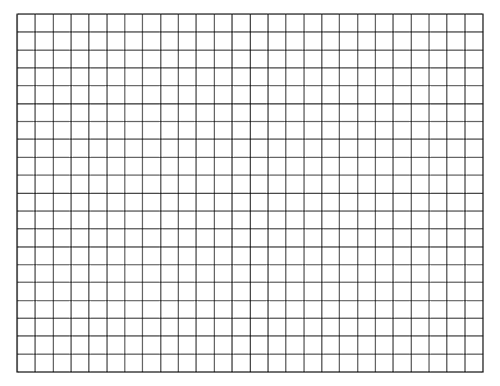 ১২
১১
১০
৯
৮
৭
৬
৫
৪
৩
২
১
x
x
৩৪.৫  ৪৪.৫  ৫৪.৫ ৬৪.৫  ৭৪.৫ ৮৪.৫ ৯৪.৫
y
ছক কাগজের ক্ষুদ্রতম বর্গের দুই ঘরের দৈর্ঘ্যকে এক একক ধরে x অক্ষে অবিচ্ছিন্ন শ্রেণিসীমা ও এক ঘরকে এক একক  ধরে y অক্ষে গণসংখ্যা নিবেশন নিয়ে আয়তলেখ অংকন করি। মূলবিন্দু থেকে ৩৪.৫ পর্যন্ত পূর্ববর্তী ঘরগুলকে আছে বুঝাতে ভাংগা চিহ্ন ব্যবহার করা হয়েছে।
দলীয় কাজ
পাঁচ জনকে এক গ্রুপ করে ছয়টি গ্রুপকে নিচের সারণিটি থেকে সংক্ষিপ্ত পদ্ধতিতে গড় নির্ণয়  করতে হবে।
বাড়ির কাজ
৭২,৮৫,৭৮,৮৪,৭৮,৭৫,৬৯,৬৭,৮৮,৮০,৭৪,৭৭,৭৯,৬৯,৭৪,৭৩,৮৩,৬৫,৭৫,৬৯,৬৩,৭৫,৮৬,৬৬,৭১ ।
২৫ জন ছাত্রের বার্ষিক পরিক্ষার নম্বর।

১। গণসংখ্যা কী?
২। শ্রেণি ব্যাপ্তি ৫ ধরে গণসংখ্যা সারণি ও সংক্ষিপ্ত পদ্ধদিতে গড় নির্ণয় কর।
৩। উপাত্ত গুলোর আয়তলেখ অংকণ কর।
ধন্যবাদ